Bipolar Disorder: Managing the Peaks and Valleys
W. Michael Johnson, M.D
Grant Family Medicine Residency; Columbus, OH  

Scott A. Fields, Ph.D.
WVU School of Medicine – Charleston; 
Dept. of Family Medicine

Ellen Bluett, Ph.D. 
Family Medicine Residency of Western Montana; Missoula, MT
Disclosures
The individuals presenting today have no conflicts of interest to disclose
Goals and Objectives
1) Participants will learn how to assess and diagnose bipolar disorder in the clinic setting.  

2) Participants will be able to list non-pharmacologic treatment strategies for bipolar disorder (including cognitive behavioral strategies, treatment adherence, and family therapy).  

3) Participants will increase their understanding of the latest literature on evidence-based pharmacologic management of bipolar disorder.
Part I. Assessment and Diagnosis
Mood Disorders DSM-5
THIS IS A QUICK REVIEW 
Unipolar Depression 
Major Depressive Disorder
Persistent Depressive Disorder (Dysthymic Disorder)
Unspecified Depressive Disorder
Bipolar Disorders (Depression +)
Bipolar I Disorder
Bipolar II Disorder
Cyclothymic Disorder
Unspecified Bipolar Disorder
Manic Episode
Distinct period of elevated, expansive, or irritable mood, lasting at least 1 week.  
Accompanied by 3 or more* of following:
Inflated self-esteem or grandiosity
Decreased need for sleep (3 hours or less)
More talkative or pressure to talk
Flight of ideas or thoughts racing
Distractibility 
Increase in goal-directed activity
Excessive involvement in pleasurable activities that have a high potential for painful consequences
* 4 or more needed if mood is only irritable
Manic Episode
Helpful Mnemonic
DIGFAST
Distractibility	
Insomnia
Grandiosity
Flight of Ideas
Activity level
Speech
Thoughtlessness
Bipolar with Psychosis
Severe mania can be accompanied by psychosis:

Hallucinations – hearing or seeing things

Delusions – false fixed beliefs not linked to reason
Hypomanic Episode
Distinct period of elevated, expansive, or irritable mood, lasting at least 4 days. 
Unlike manic episode, this episode is not severe enough to cause marked impairment in social or occupational functioning.  
Unlike manic episode, there is no potential need for hospitalization.
Unlike manic episode, there are no potential psychotic features.
Major Depressive Episode
Five or more of the following symptoms with either depressed mood and or loss of interest or pleasure for at least a 2 week period. 
Depressed mood most of the day
Diminished interest or pleasure
Significant weight gain or weight loss
Insomnia or hypersomnia
Major Depressive Episode
5)  Psychomotor agitation or retardation nearly every day. 
	6)  Fatigue or loss of energy
	7)  Feelings of worthlessness or excessive guilt
	8)  Diminished ability to think or concentrate
	9)  Recurrent thoughts of death
The symptoms cause marked impairment
The symptoms are not result of bereavement
Major Depressive Episode
Helpful Mnemonic
SIG E CAPS
Sleep
Interest
Guilt/Worthlessness
Energy
Concentration
Appetite
Psychomotor Activity
Suicidal thoughts or plans
Mixed Episode
Criteria are met both for a manic episode and a major depressive episode.
Bipolar Disorders
Bipolar I – One or more manic or mixed episodes.  
Bipolar II – One or more major depressive episodes with at least one hypomanic episode.
Cyclothymic Disorder – At least 2 years of fluctuating hypomanic and depressive symptoms, no more than 2 months w/o symptoms.  
Unspecified Bipolar Disorder – Catch all category – includes rapid alterations of symptoms and other situations where criteria are unclear.
Differential Diagnosis
Often mistaken for:
ADHD – Particularly in children – need to discern mood symptoms from “normal” ADHD symptoms
Unipolar depression – Often a patient only comes for treatment when depressed and does not openly disclose manic symptoms. Some theorize that up to 1/3 of “depressed” patients in primary care have Bipolar D/O    
Schizophrenia – Particularly if there are delusions or hallucinations during manic state.
Co-morbid Disorders
Substance Abuse – commonly associated with Bipolar Disorder
60% of those diagnosed with Bipolar have substance abuse issues and this includes the majority of youth.  
This is the highest rate of any major psychiatric illness.
Likely contributors: early age of diagnosis, self-medication, and mood symptoms brought on by substance abuse. 

Bowes, deGruy, & Hartmann (2004).
Prevalence
2.3 million Americans - Bipolar Disorder 

1.5% of US population

.7% Bipolar II, .8% Bipolar I

5-10% of primary practice patients will have Bipolar Disorder diagnosis at some time  


American Psychiatric Association (2013)
Prevalence
Heritability (% of those having Bipolar diagnosis if family member has it)	

Identical twin: 	70%
Both parents: 	50-75%
Sibling: 		15-25%	
One parent: 		15-30%

Lapalme, Hodgins & LaRoche (1997)
Course
First manifested in late adolescence or early adulthood generally  
Some manifested in childhood:
 Poor prognosis
 More likely to rapid cycle with conduct problems and substance abuse 
Treatment important to patient functioning
Suicide – up to 5-10% of those with Bipolar D/O

www.nimh.gov
Suicide Assessment
A thorough assessment of suicidal ideation/plan is warranted:
Patients (or family) need to be asked: 
Suicidal thoughts? Specificity of thoughts? Intensity of thoughts?  Frequency of thoughts?  
History of Attempts?    
Current Suicidal Plan?  Specificity?  Lethality?
A Lack of Evidence
Mitchell (2012) argues that current bipolar disorder rates reflect the practice of medicine but not the science of medicine.  
He cautioned about the following:
Adults who suffer extra weight and metabolic syndrome from atypical antipsychotics.  
Youth who died on mood related medications.
Diagnostic oversimplification – abandonment of science
Mitchell, CanJPsy, 2012.
Mood Disorder Questionnaire
Can be used with clinical interview
Brief measure to assess for Bipolar D/O
Takes five minutes to complete
Reasonable sensitivity – identifies about 70% of those with bipolar disorder
Good specificity – Screens out 90% of those who do not have bipolar disorder
Mood Disorder Questionnaire
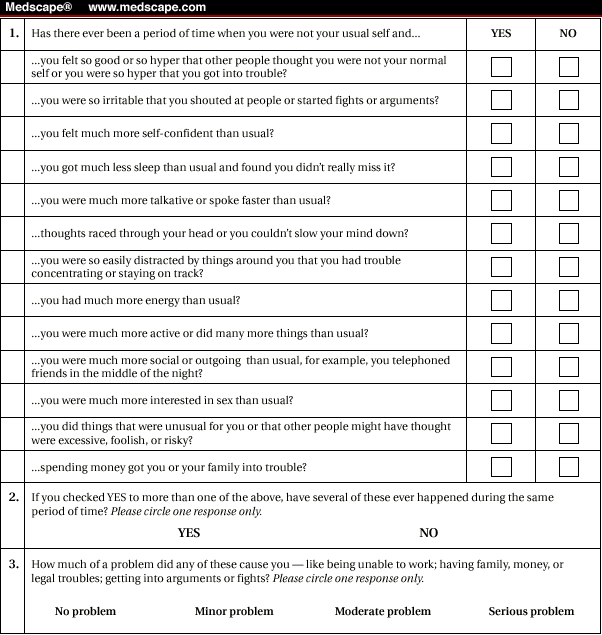 MDQ and False Positives
Positive: 7/13; yes; moderate-serious
Zimmerman and associates (Psych Res, 2011) found:
It screened out about 85% of folks who did not have Bipolar Disorder
65 people (15.2%) in the study who did not meet clinical criteria for Bipolar Disorder scored positive for it on MDQ  
Those who scored false positive had: PTSD, specific phobia, alcohol / drug issues, eating disorders, impulse control disorders, ADHD
Medical False Positives: Causes of Secondary Mania
Substance Misuse: ETOH, Amphetamines, cocaine, hallucinogens, opiates
Medications: Cardiovascular (captopril); Endocrine (parlodel); Neurological (levodopa); Psychiatric (ritalin; MAOIs)
Diseases: Collagen vascular disease (lupus); Endocrine disease (thyroid); Infectious disease (HIV); Neurological disease (Wilson disease), Vitamin deficiencies (B12, folate, niacin, thiamine)

Price & Marzani-Nissen AFP, 2012.
Take Home Message
Assessment and Diagnosis of Bipolar Disorder needs to be:

Thorough
Structured
Multi-modal
Revisited throughout treatment
Part II. Non-Pharmacologic Interventions
Non-Pharmacologic Treatment
Evidence-based treatments:

Cognitive Behavioral Therapy

Interpersonal Therapy

Family Therapy
Acute Bipolar Mania
Assess risk of harm
Police, ambulance, inpatient placement
Consultation with psychiatry
Assess sleep deprivation and psychotic symptoms
CBT for Bipolar Disorder
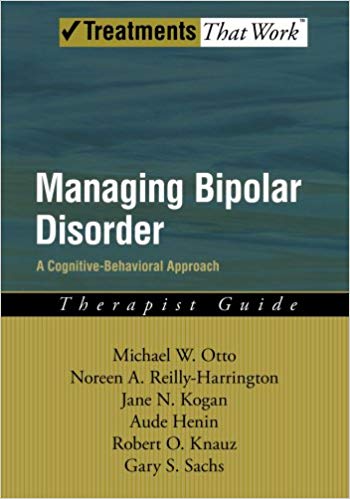 4 phases of treatment
Depression-focus phase
Treatment-contract phase
Problem-list phase
Well-being phase
Psychosocial Overview
Supported Therapies: CBT; IPT; Family

Education about bipolar disorder
Mood Charting
Improvement of treatment adherence
Discussing consequences of impulsive behavior
Sleep hygiene
Suicide risk management
Family strain
[Speaker Notes: Do you think we should cite some research for CBT, IPT and Family Therapy?]
Bipolar Education
Symptoms of Bipolar Disorder, lows and highs

CBT model thoughts, feelings, emotions 

Warning signs that mood is shifting: 
Depression: No energy, loss of interest, thoughts of death, worthlessness
Mania or hypomania: Talking more, staying up late, feeling like you have special powers

Dealing with triggers (e.g., School or home stress)
Mood Charting
Systematic assessment of daily changes in mood, sleep patterns, medication adherence, and daily stressors. 
Quickly recognize problem area for the session.
[Speaker Notes: Otto et al., 2009]
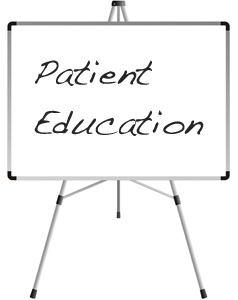 Treatment Adherence
Adherence challenge: Helping those who usually do not want medicine to understand the importance of medicine.

Bottom line: What was it like without medicine?  What were the consequences? 

Identifying “social rhythms” – Patterns that keep your body on schedule (e.g., school routine, exercise, sleep).

	www.mysimplemeasures.com

Treatment Contract- after initial treatment of manic or depressive episode.
[Speaker Notes: Common obstacles with low adherence to medication: side effects, remittance of symptoms that may suggest to the patient a decreased need for medications, and unsupportive social network, conflicts between medication scheduling and personal time demands, and beliefs about being “overdependent” on medications.]
Impulsivity
Learning about the link between Bipolar Disorder and impulsive choices: 
Drugs, Alcohol, sex, spending money, arguing, fighting, school/work refusal

Practicing slow down techniques (e.g., mindfulness; stop, think, and act).

Working on relaxation and problem solving skills.

Identification of hypomanic thoughts that lead to impulsivity 

Avoid financial decisions, drugs and alcohol, relationship decisions, confrontation, and credit card usage. 

Rule of “2” – checking with 2 family members/friends before engaging in these activities.
Sleep Hygiene
Work on a regular sleep schedule, even on weekends
Avoid sleep “competition” before bedtime: TV, video games, exercise
Make the bedroom more sleep friendly
Decrease or eliminate stimulants
Avoid sleeping during the day 
Keep a journal or worry log
Have a bedtime “wind down” routine
CBT-I is not indicated
Suicide Risk
Points of discussion 

Permanence of suicide

Alternative behaviors when struggling 
DBT: TIPP skills, Self-soothe, Distraction

How treatment helps keep people from reaching the point of suicidal thoughts

Safety  Plan
Family Strain
Bipolar Disorder is typically a family problem
Even if family members do not have Bipolar Disorder, they still must deal with its effects
Patients urged to seek opinions of their loved ones re: behavior and mood
Include family members in treatment contract 
Anger management in the family
Problem solving and consequences
Part III. Pharmacotherapy
Acute Bipolar Mania
Severe
Haloperidol		5-10mg IM
Lorazepam			1-2mg IM
Ziprasidone		10-20mg IM
Olanzapine			10mg IM
Aripiprazole		9.75mg IM
Acute Bipolar Mania
Mild to Moderate
Lithium 		600-1200mg/day*
Valproate		1200-3000mg/day*
Aripiprazole		15-30mg/day
Quetiapine		400-800mg/day
Risperidone		2-6mg/day
Ziprasidone		80-160mg/day
Haloperidol		5-20mg/day
Lorazepam		10mg/day
Acute Bipolar Mania
Lithium plus atypical antipsychotic
Valproate plus atypical antipsychotic
Atypical antipsychotics: Aripiprazole, Olanzapine, Quetiapine, Risperidone, Ziprasidone, or Haloperidol
Lorazepam 
Avoid Lithium in renal disease, mixed state, rapid cycling
Avoid Valproate in liver disease, pregnancy
Ogawa Y. CNS Drugs. 2014; 28(11): 989
Acute Bipolar Depression
Assess for potential self-harm/inpatient

First line:
Quetiapine or Lurasidone

Second line:
Olanzapine plus Fluoxetine
Valproate
Quetiapine or Lurasidone plus Lithium or Valproate
Lithium plus Valproate or Lamotrigine
Acute Bipolar Depression
Third line:
Lithium, Valproate, Carbamazepine
Mood stabilizer plus Fluoxetine or Bupropion

Refractory patients:
Electro-convulsive therapy
Severe suicidal intentions, psychosis, catatonia
Goodwin GM, Psychopharmacol 2016; 30: 495.
Bipolar Disorder- Maintenance
Bipolar Disorder I:
Reduce mania and depressive episodes

Bipolar Disorder II:
Reduce potential for self-harm

Improve social functioning
Angst F. J Affect Disord 2002; 68: 167.
Bipolar Disorder- Maintenance
Continue the therapy for the acute episode

Second Line:
Lithium, Valproate, Lamotrigine, Quetiapine

Third Line:
Aripiprazole, Olanzapine, Risperidone
SSRI’s, TCA

The best therapy is the one the patient will take
Bipolar Disorder- maintenance
Patient concerns: side effects, dependence and costs

Pregnancy: 
Assess risks of taper verses continuation of therapy
Avoid Valproate, Carbamazepine, Lithium

Older patients:
Continue the ongoing therapy, closely monitor due to co-morbid conditions
Oostevink F. J Affect Disorder 2009; 116:176.
Pharmacotherapy- Challenges
Bipolar disorder pathophysiology is lacking
Poor understanding of drug actions
Bipolar is episodic, requires long-term studies
Unsure of lasting effects of medications
Long-term Maintenance
Deal with addictions/substance abuse
Deal with anxiety
Deal with relationships
Preventing Relapse
Acknowledge the illness
Know it
Know the effects
Spot a relapse (appoint a spotter)
Emergency plan
Know the triggers
Mend relationships
Questions???
References
American Psychiatric Association (2013).  DSM-5.  Washington, DC: APA.
Angst, F, Stassen, H, Clayton, P, & Angst J. (2002). Mortality of patients with mood disorders: follow-up over 34-38 years. Journal of Affective Disorders 68(2-3), 167-181.
Bowes, M., deGruy, F. & Hartmann, P.  (2004).  Diagnosis and management of mood disorders: An American Family Physician Monograph. Leakwood, KS: AFP 
Brenner C. & Shyn S. (2014).  Diagnosis and management of bipolar disorder in primary care.  A DSM-5 update. Medical Clinics of North America 98 :1025-1048. 
Goodwin, G., Haddad, P., Ferrier, I, et al. (2016). Evidence-based guidelines for treating bipolar disorder: Revised third edition recommendations from the British Association for Psychopharmacology. Journal of Psychopharmacology, 30 (6), 495-553.  
Lapalme, M. Hodgins, S. & LaRoche, C.  (1997). Children of parents with bipolar disorder: A meta-analysis.
Miller T. (2016) Bipolar disorder. Primary Care 43(2): 269-84.
Mitchell, P. (2012).  Bipolar Disorder: The shift to overdiagnosis. Canadian Journal of Psychiatry, 57, 659-665.    
Ogawa, Y, Tajika, A, Takeshima, N, et al.  (2014). Mood stabilizers and antipsychotics for acute mania: a systematic review and meta-analysis of combination/augmentation therapy versus monotherapy. CNS Drugs, 28(11), 989-1003.
Oostevink, F, Boomsma, W & Nolen, W. (2009).  Bipolar disorder in the elderly; different effects of age and age of onset.  Journal of Affective Disorder, 116, 176-183.  
Price, A. & Marzani-Nissen, G. (2012).  Bipolar Disorders: A review. American Family Physician, 85, 483-493.  
Zimmerman, et al. (2011). Psychiatric diagnosis of people who score positive on the mood disorder questionnaire… Psychiatric Review, 185, 444-449.    
www.dsm5.org 
www.mysimplemeasures.com
www.nimh.gov